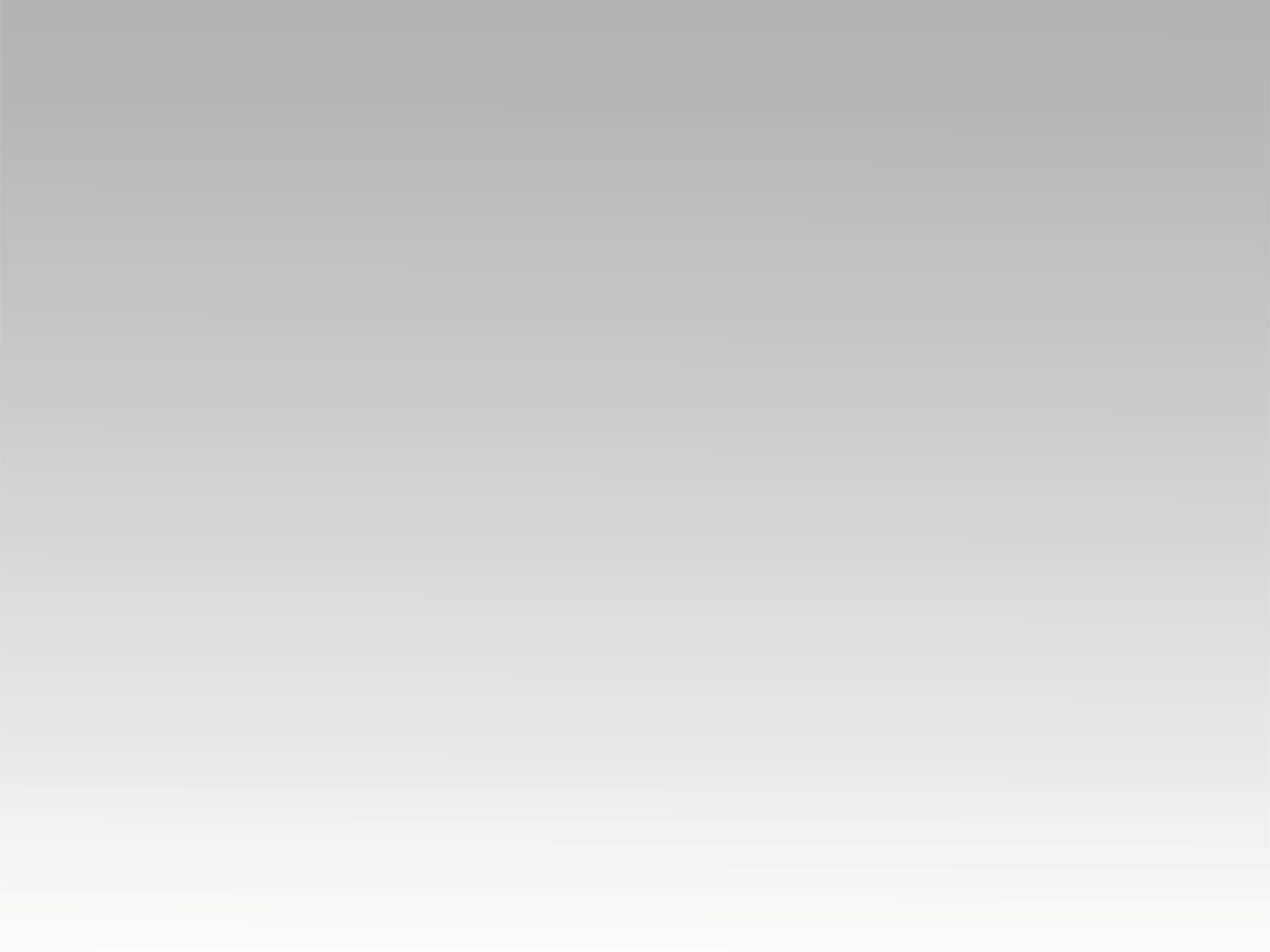 تـرنيــمة
يا يسوع يا ابن الله
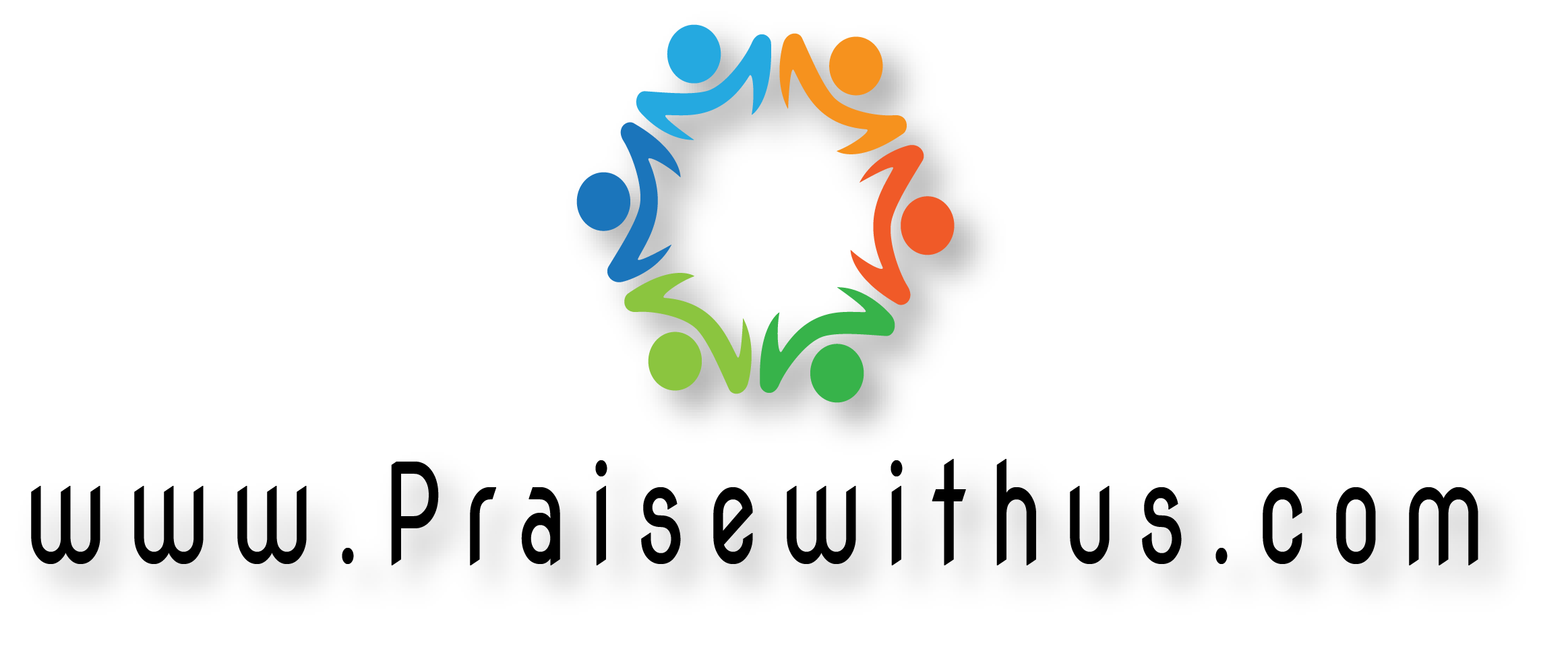 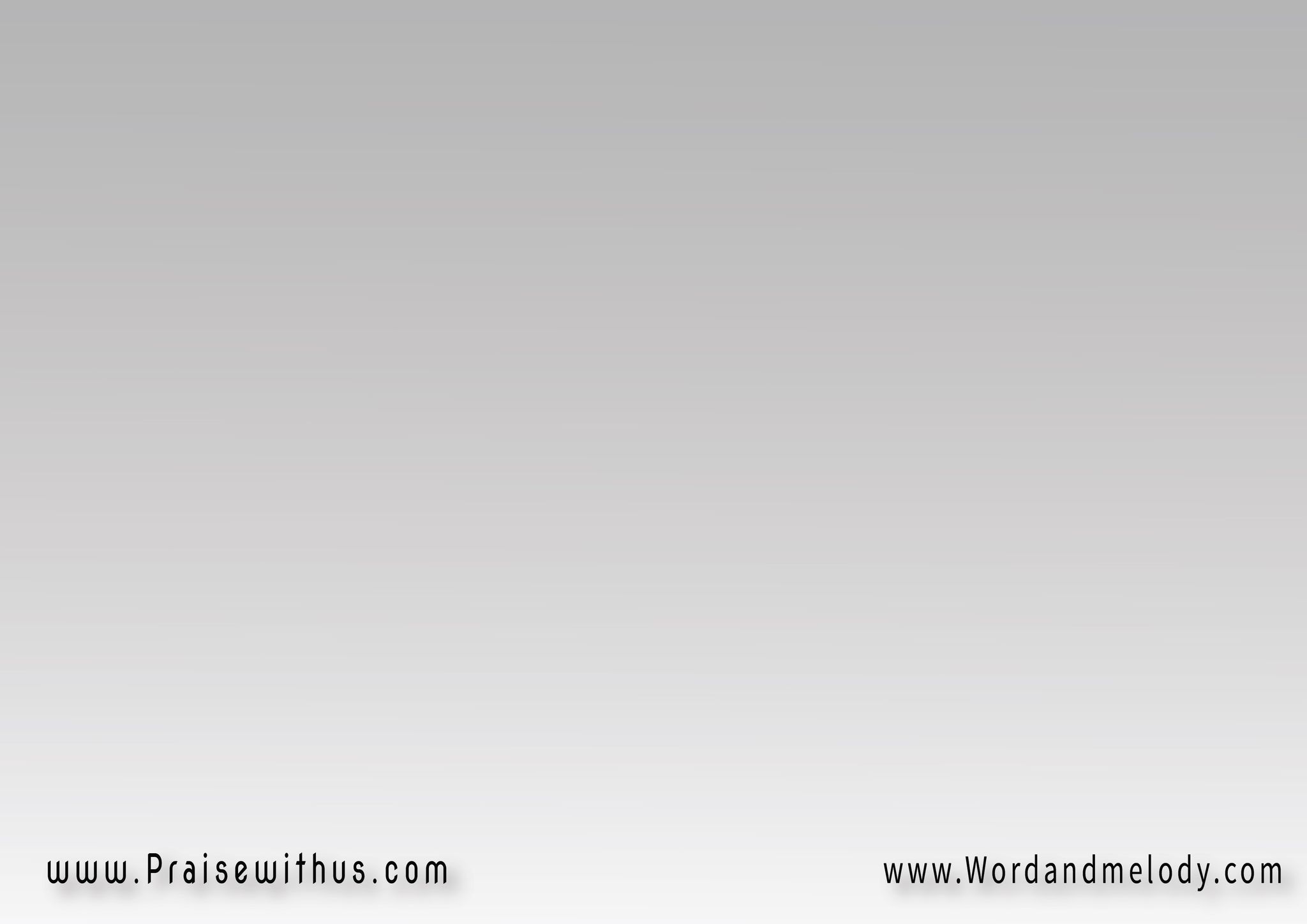 القرار:
يا يسوع يا ابن الله 
يا واهب الحياة
 نعلن أنك صاحب السلطان
 في قلوبنا وفـي كـل مكـان
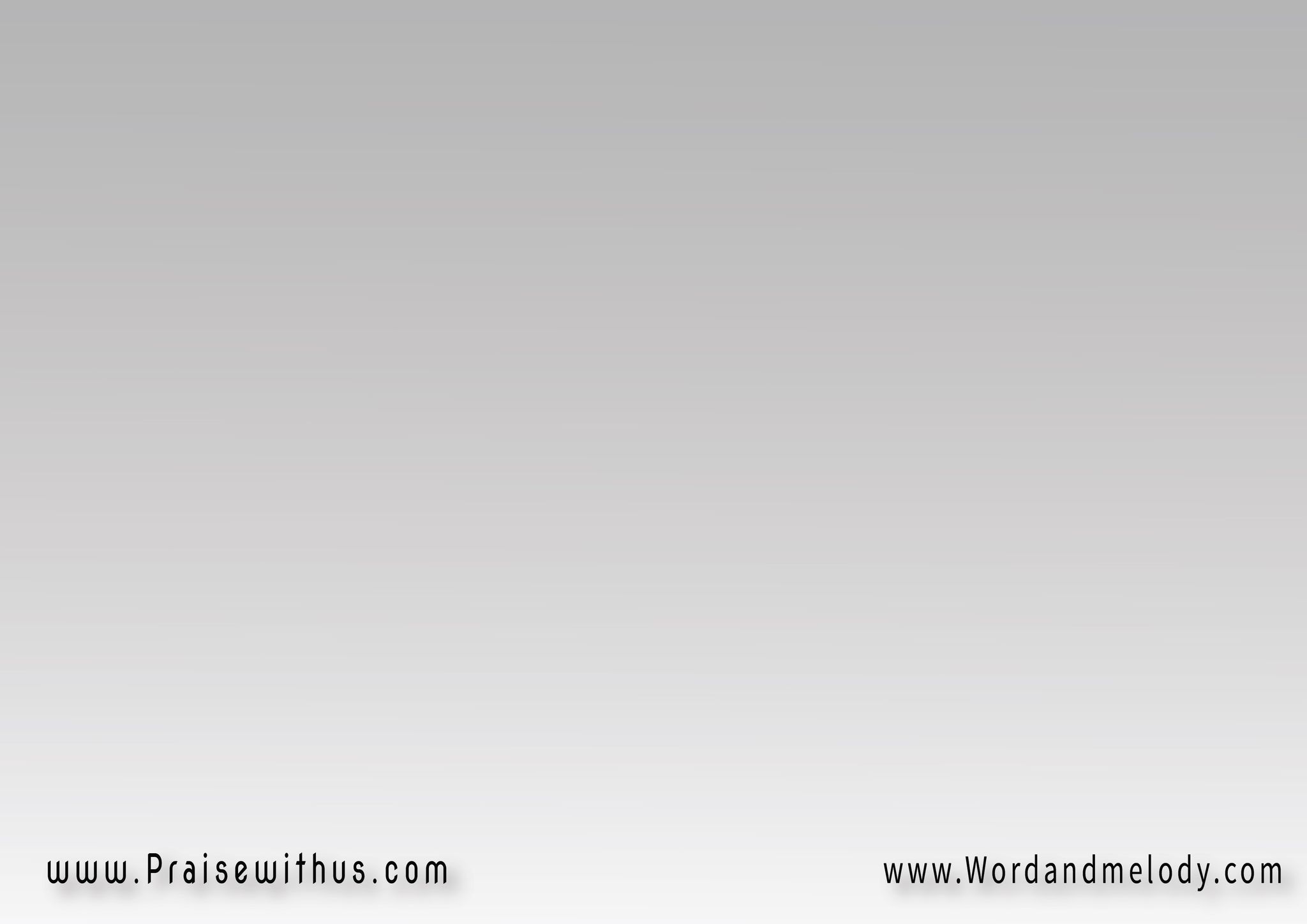 أنت وحدك 
سيد على كل الكون
للأبد يا يســوع 
مهما يكـــون
1-
الكذب كثير حواينا 
والظلمة تغمي عينينا
والعالم صوته بيعلى 
وعاين يربط ايدينا
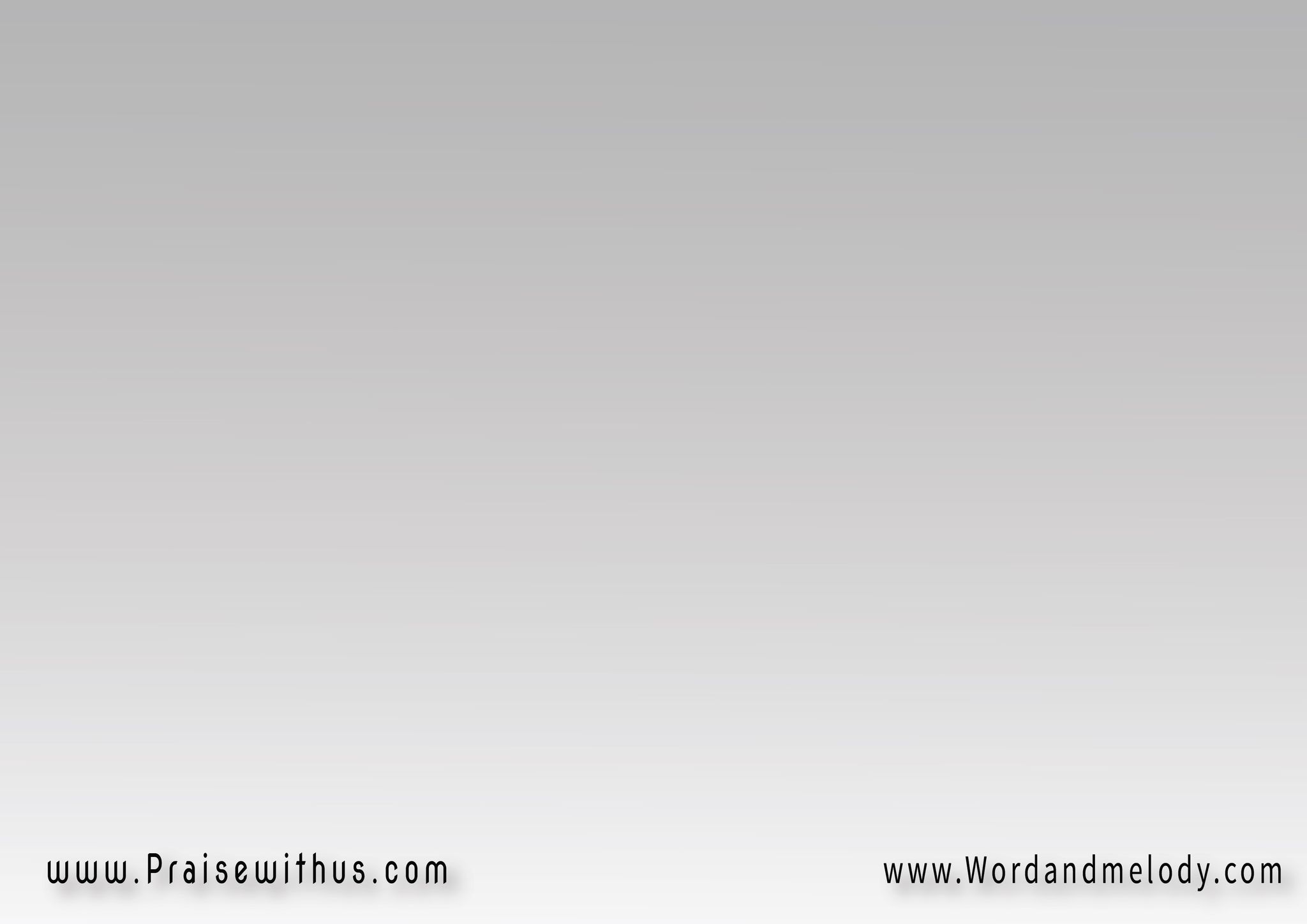 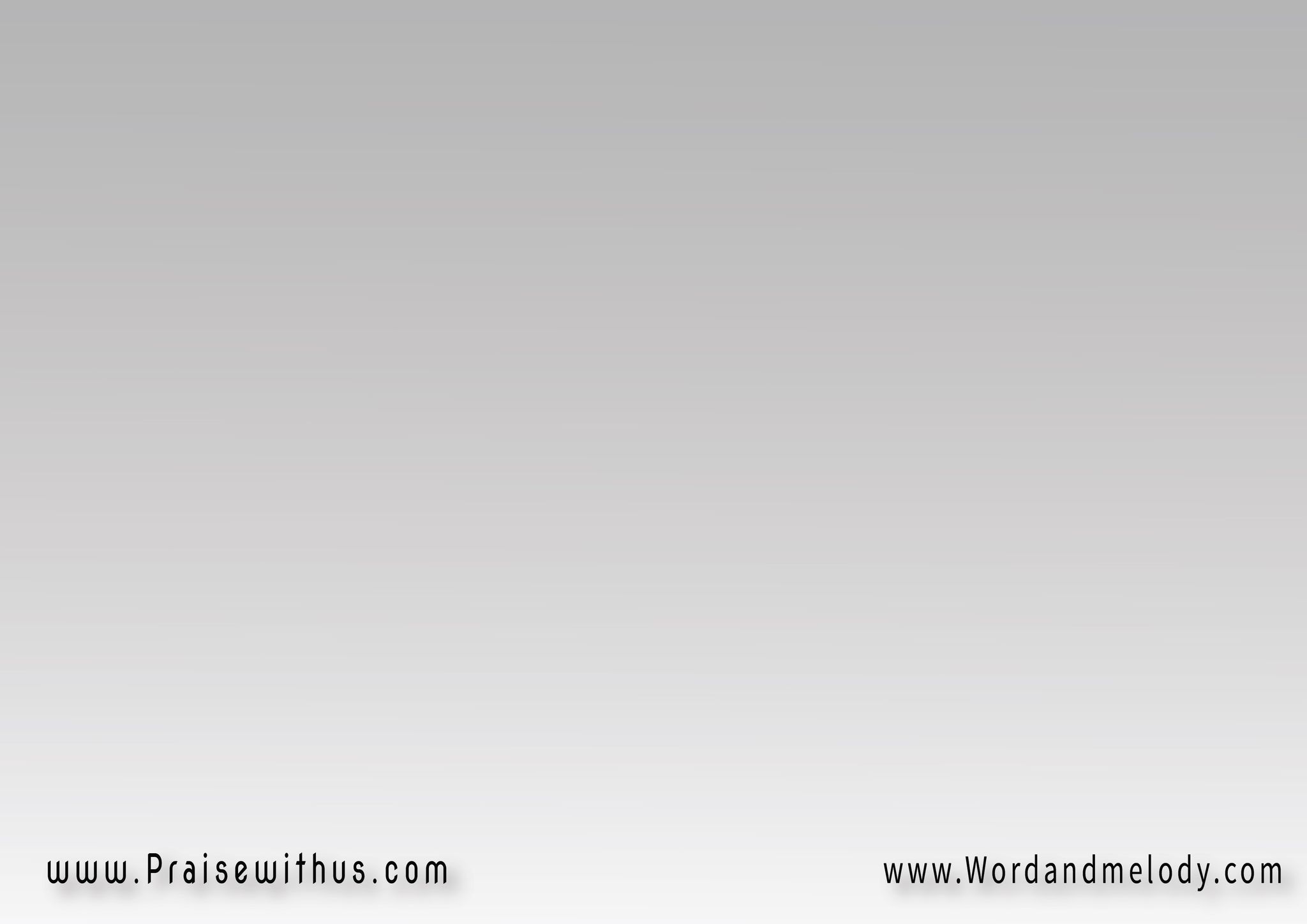 (مهما تيجي الحروب 
وتملى الدنيا ظلام
الملايين بتوب 
وبتملا حياتها سلام) 2
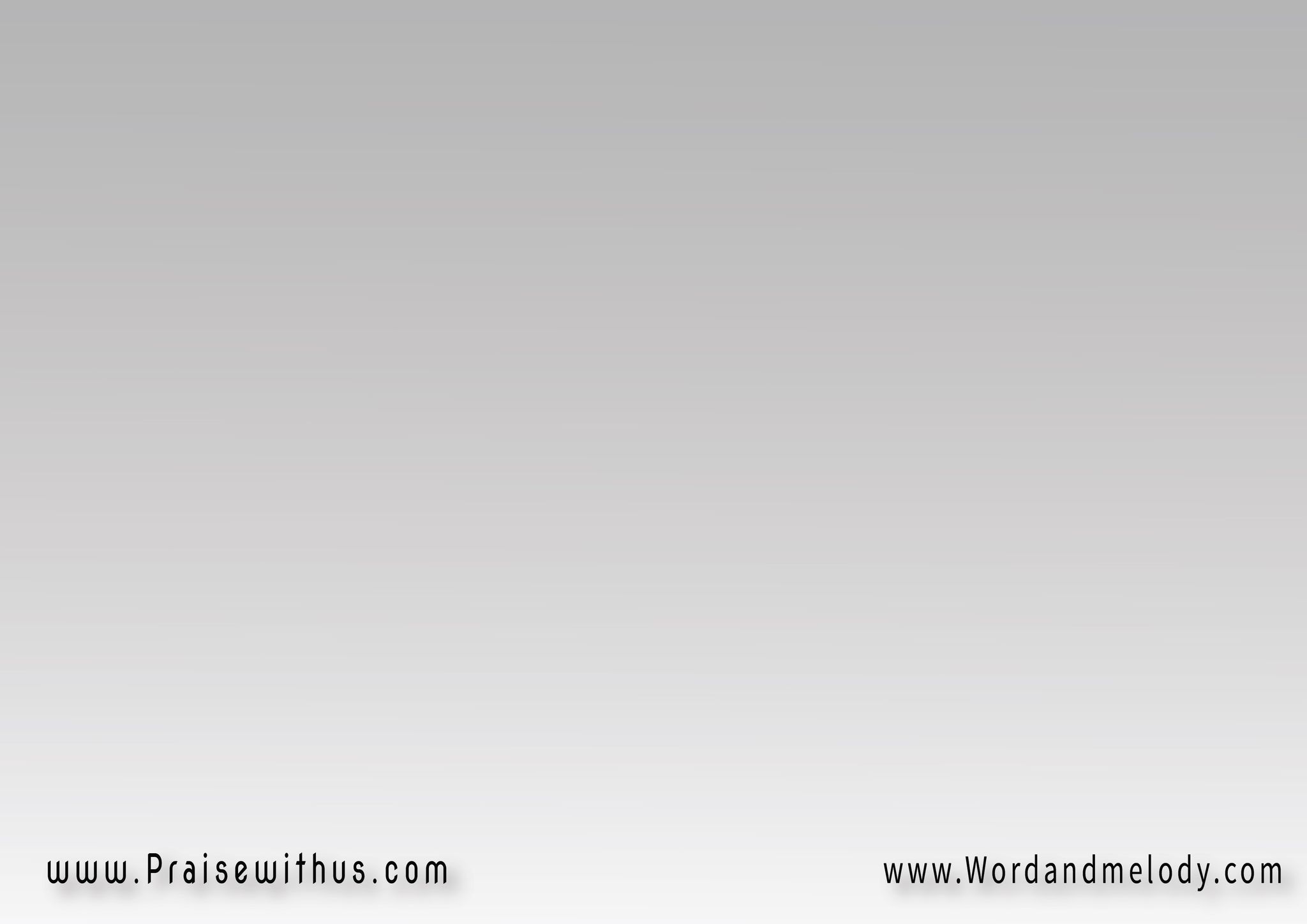 القرار:
يا يسوع يا ابن الله 
يا واهب الحياة
 نعلن أنك صاحب السلطان
 في قلوبنا وفـي كـل مكـان
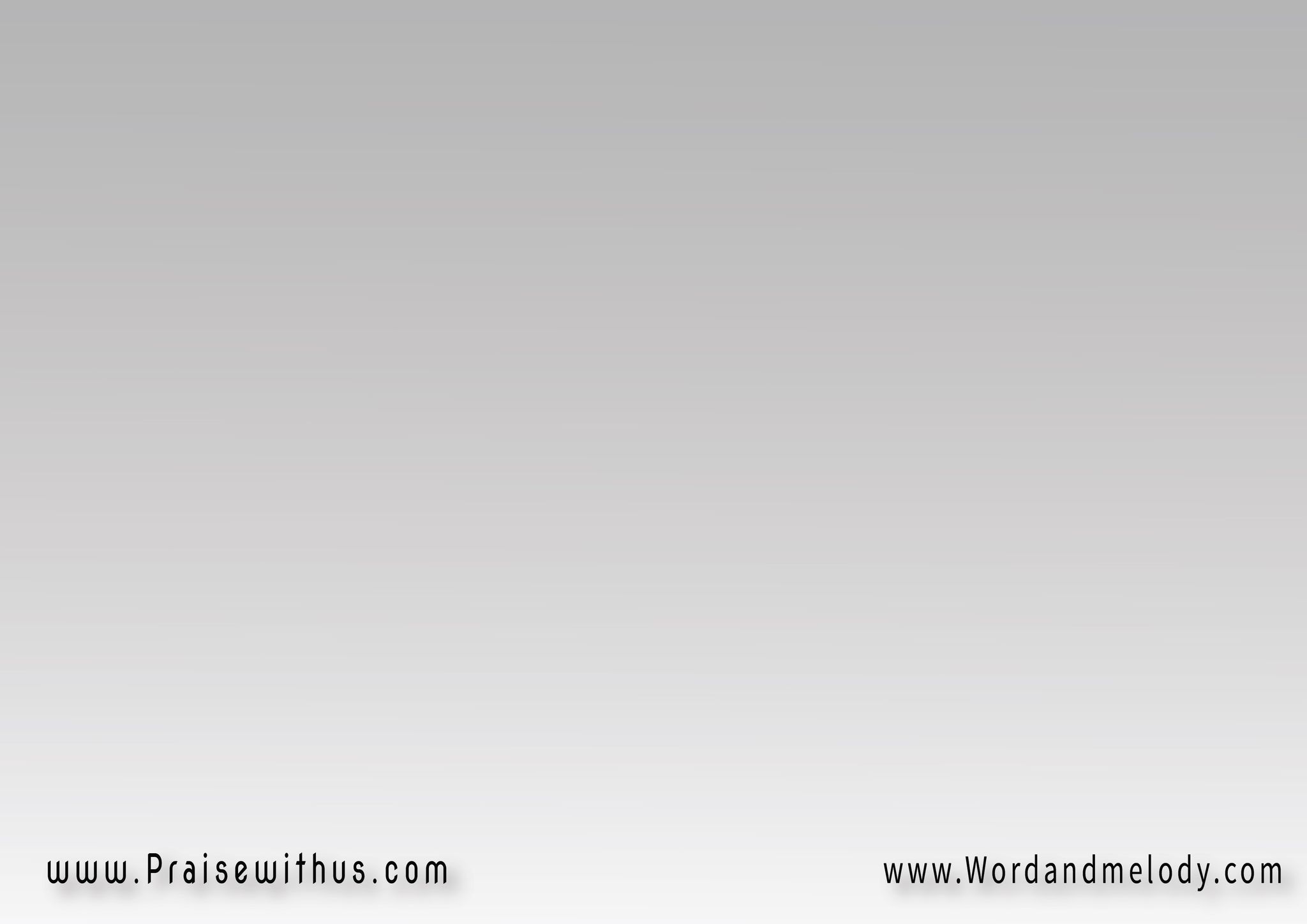 أنت وحدك 
سيد على كل الكون
للأبد يا يســوع 
مهما يكـــون
2- 
العالم كله آلام 
عالم مليان أصنام
مشتاق لكلمة حق 
تعلى فوق كل الكلام
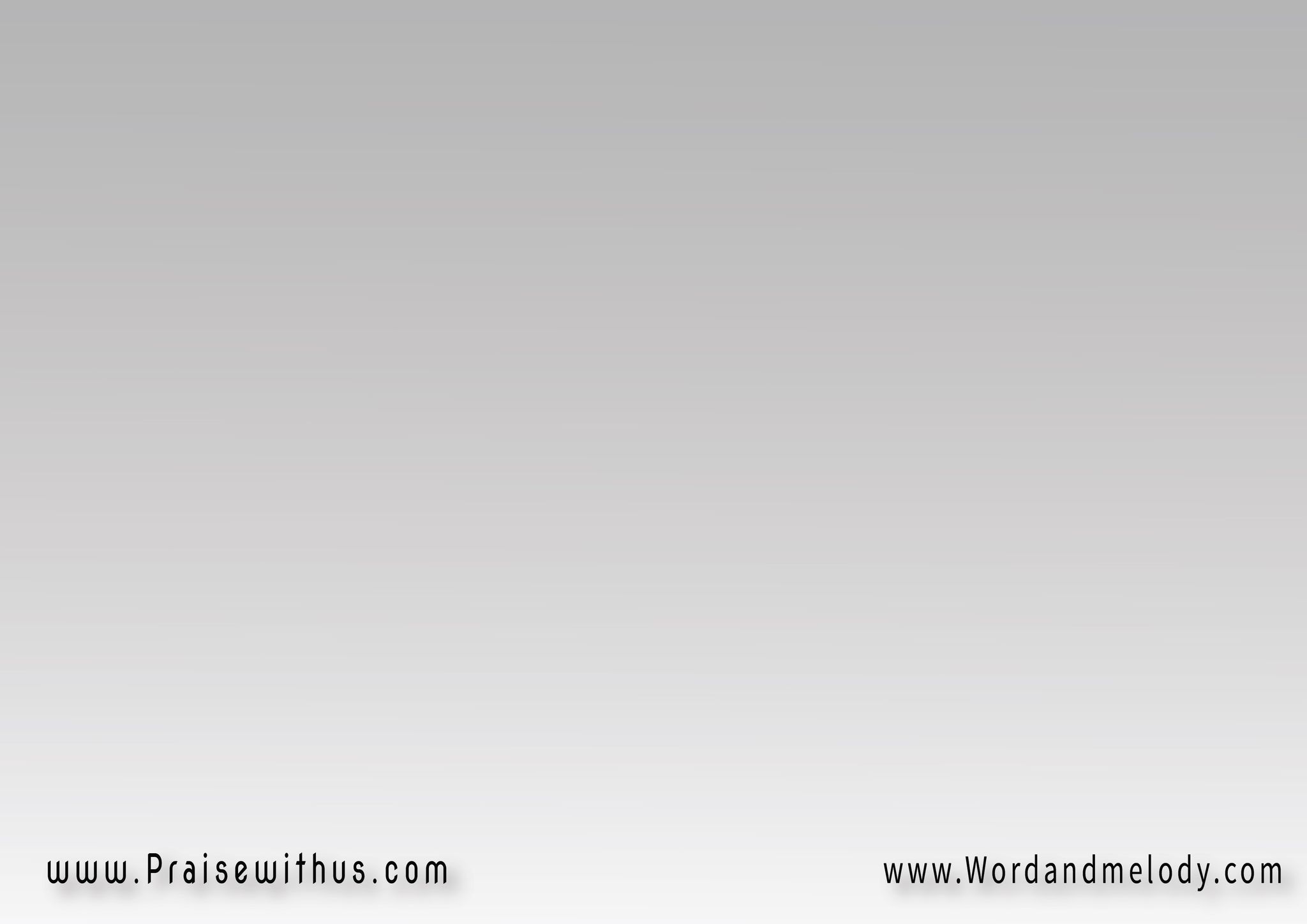 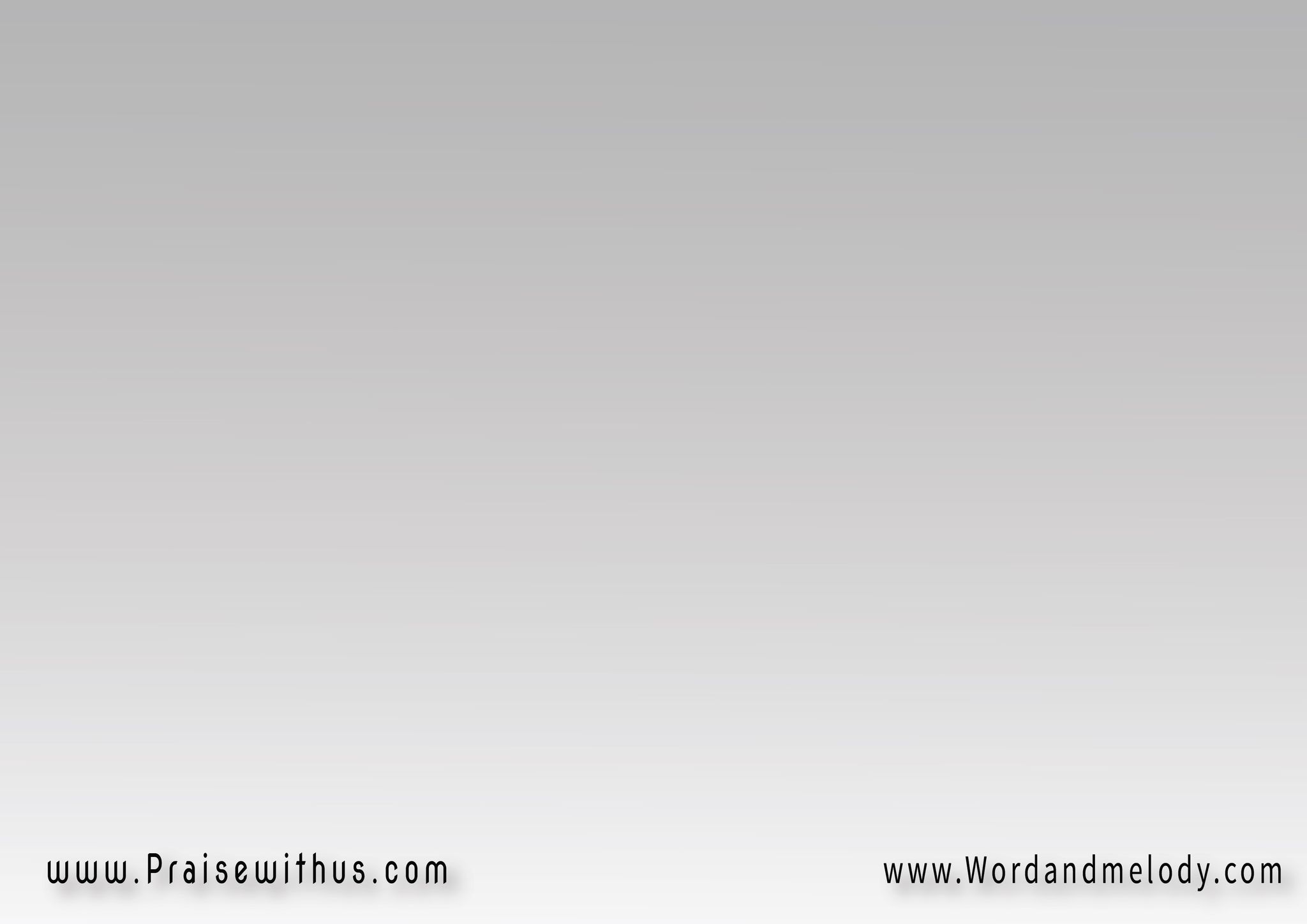 ( أعلن يا يسوع عن مجدك 
للقلب اللي بيشتاق لك 
وبكره هاييجي اليوم 
فيه كل القلوب تخضع لك ) 2
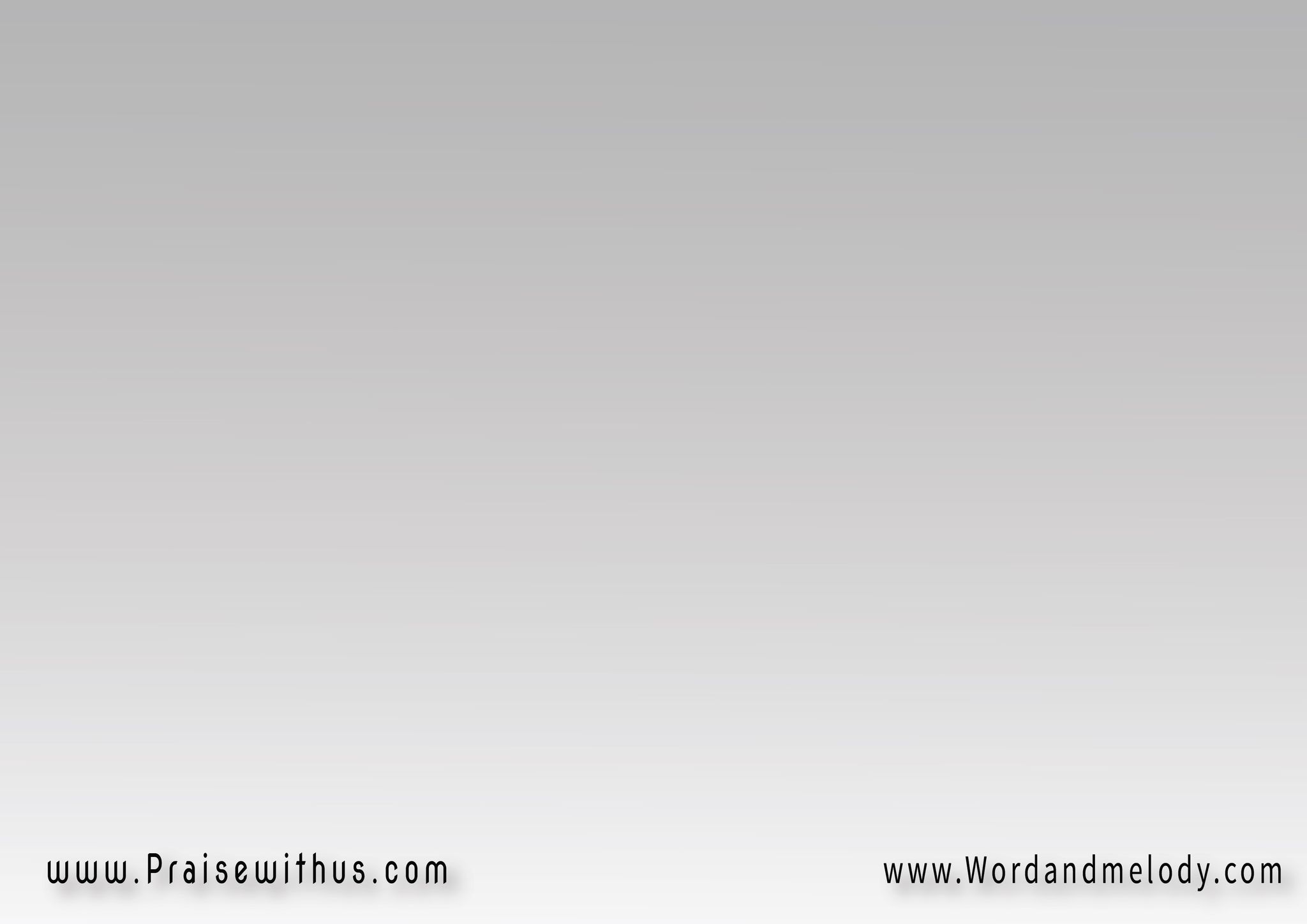 القرار:
يا يسوع يا ابن الله 
يا واهب الحياة
 نعلن أنك صاحب السلطان
 في قلوبنا وفـي كـل مكـان
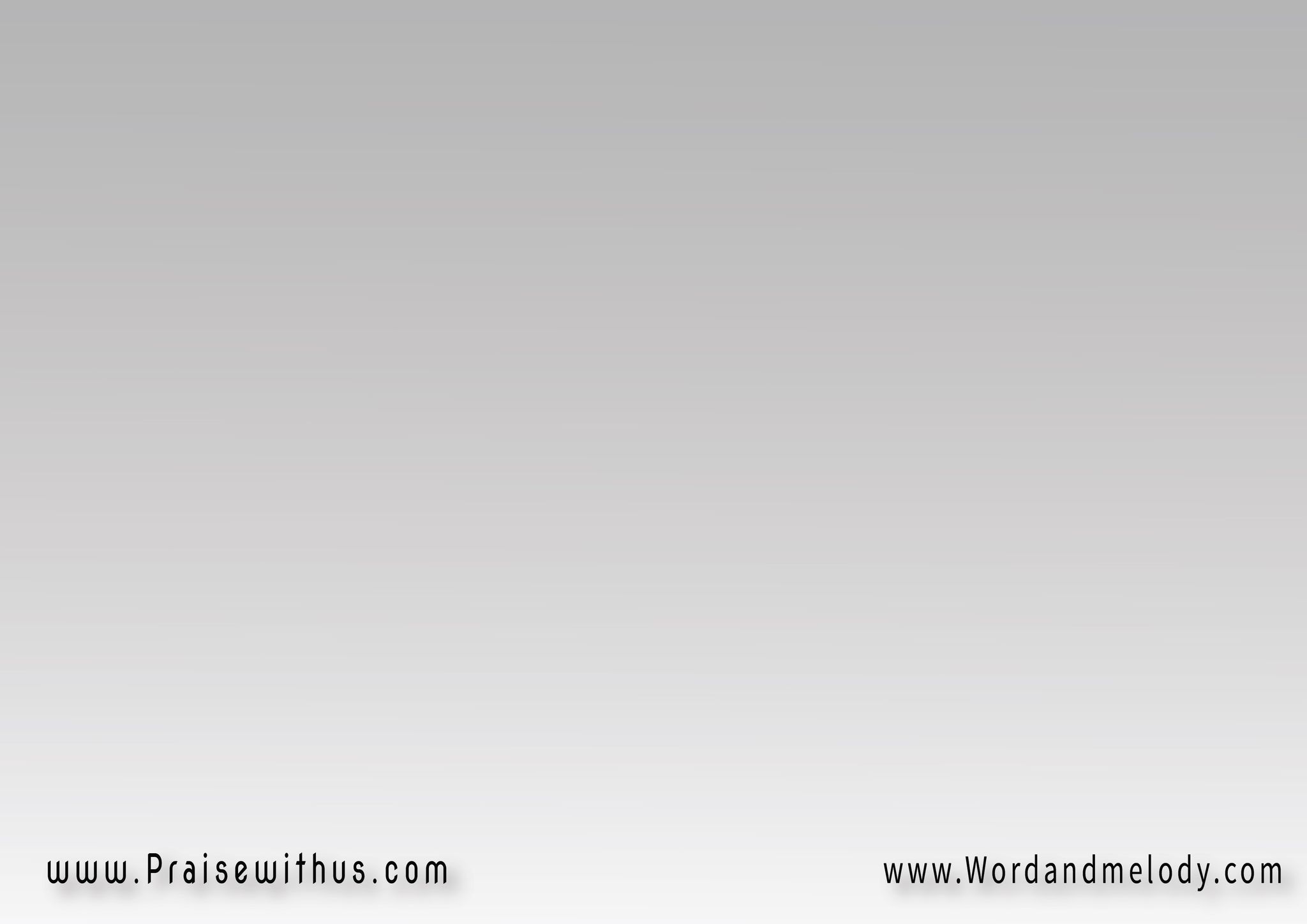 أنت وحدك 
سيد على كل الكون
للأبد يا يســوع 
مهما يكـــون
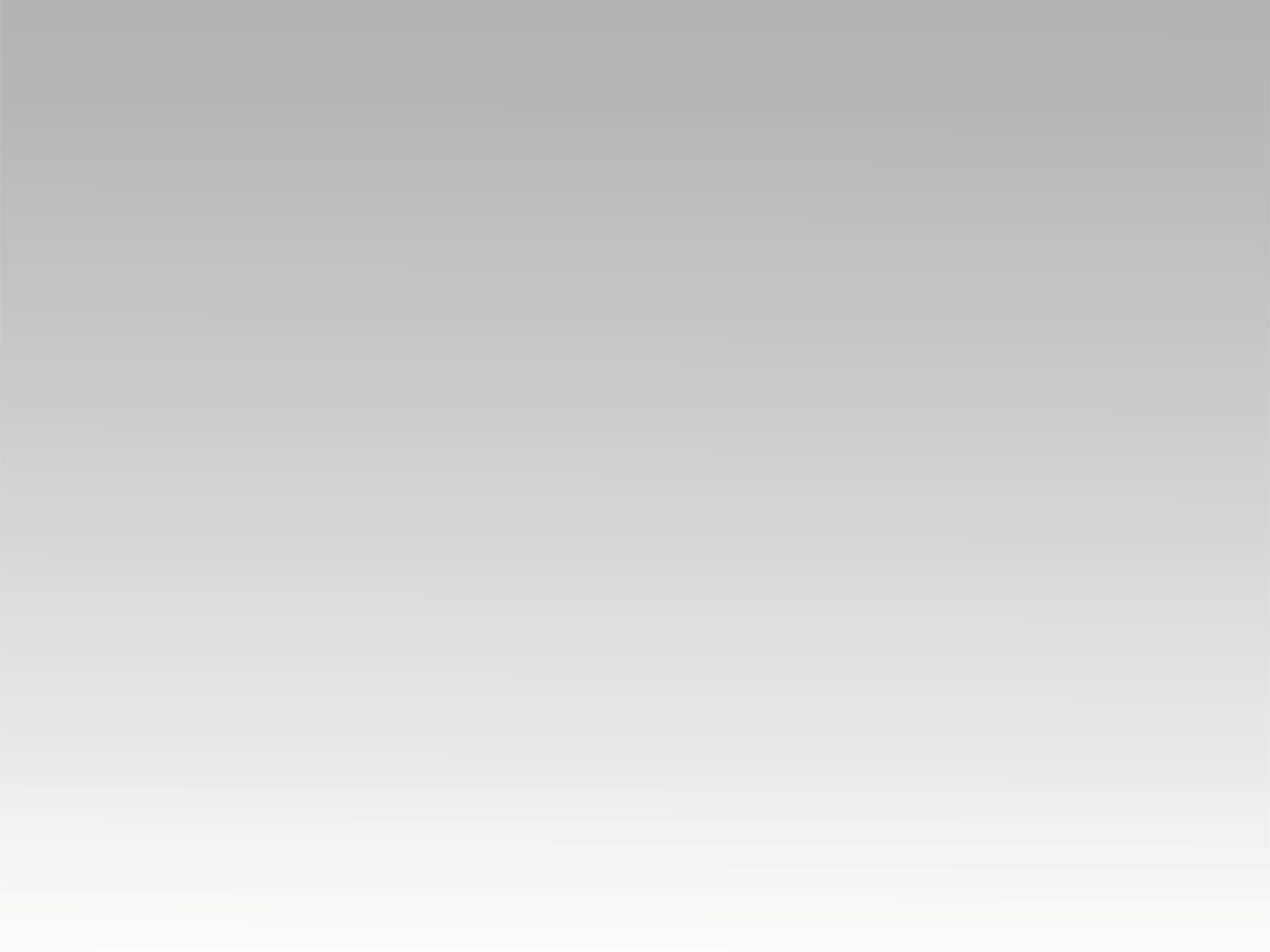 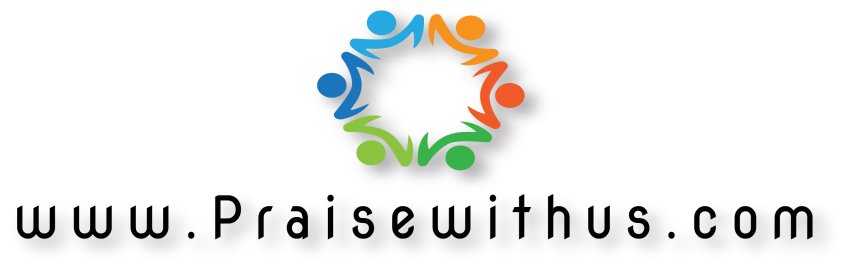